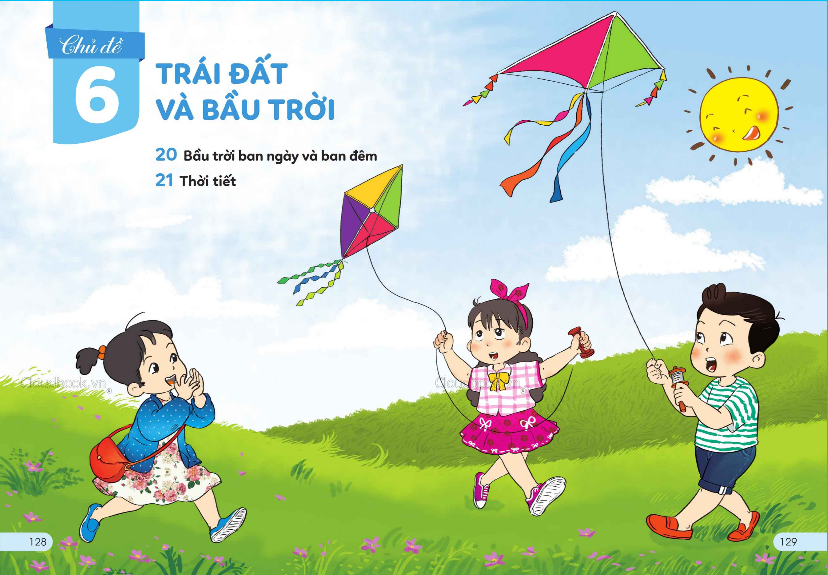 Khởi động
Tự nhiên và xã hội
Bài 20: Bầu trời ban ngày và ban đêm (Tiết 1)
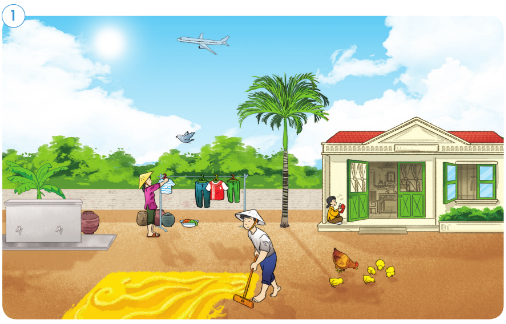 Bầu trời ban ngày
Hoạt động 1: Tìm hiểu về bầu trời ban ngày
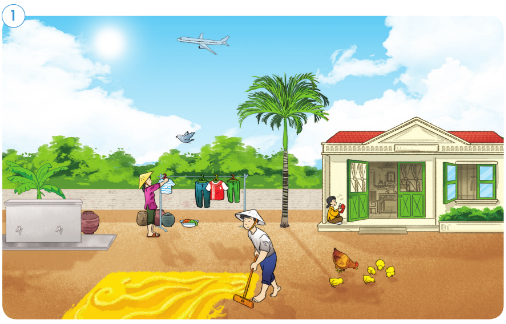 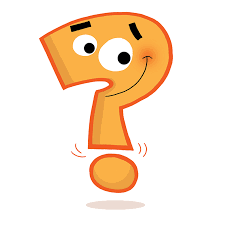 Vào ban ngày em nhìn thấy gì trên bầu trời?
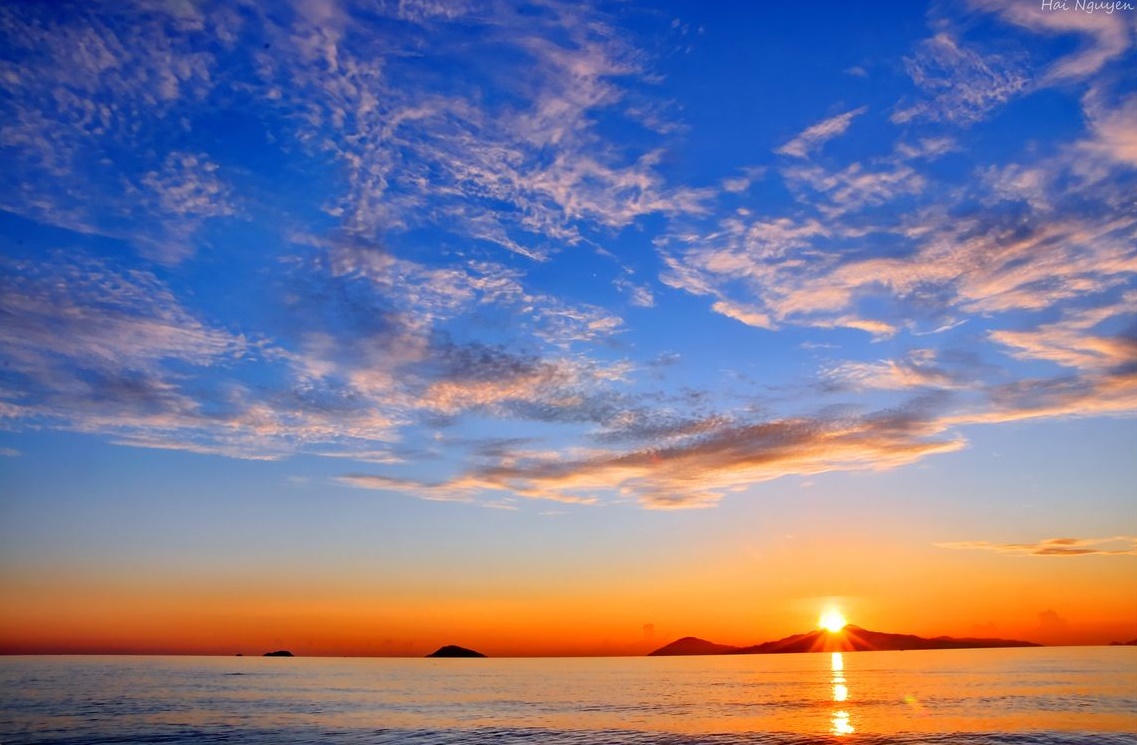 Bầu trời lúc bình minh
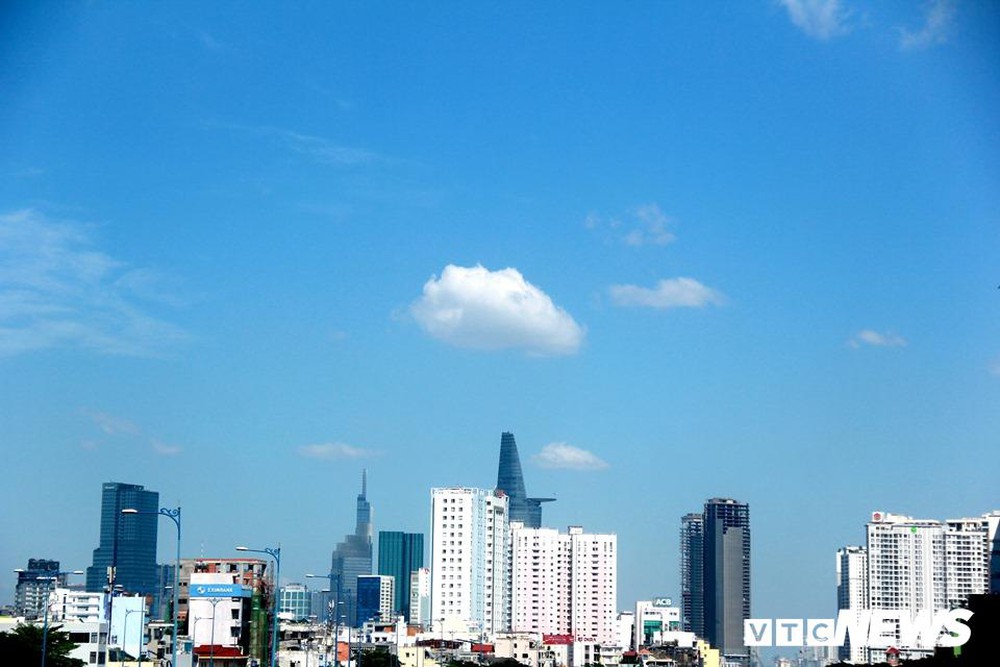 Bầu trời ban ngày
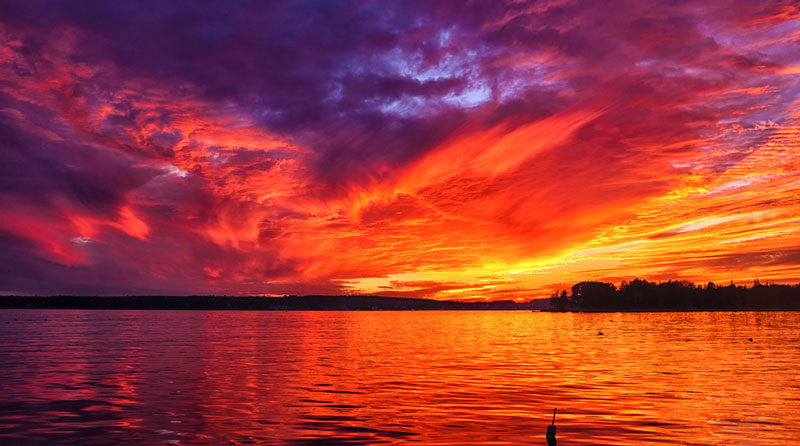 Bầu trời lúc hoàng hôn
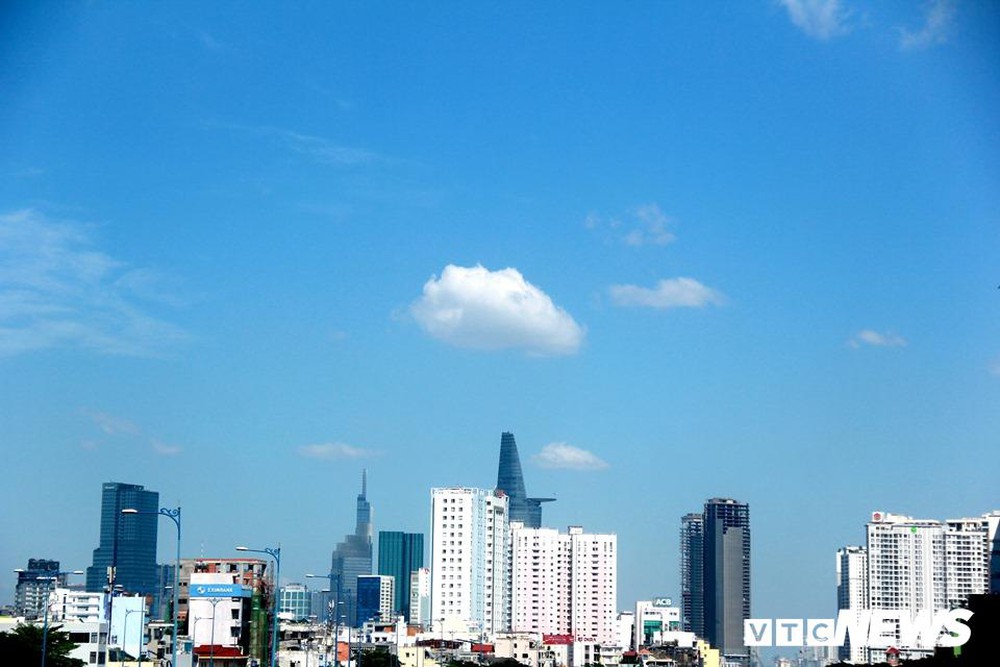 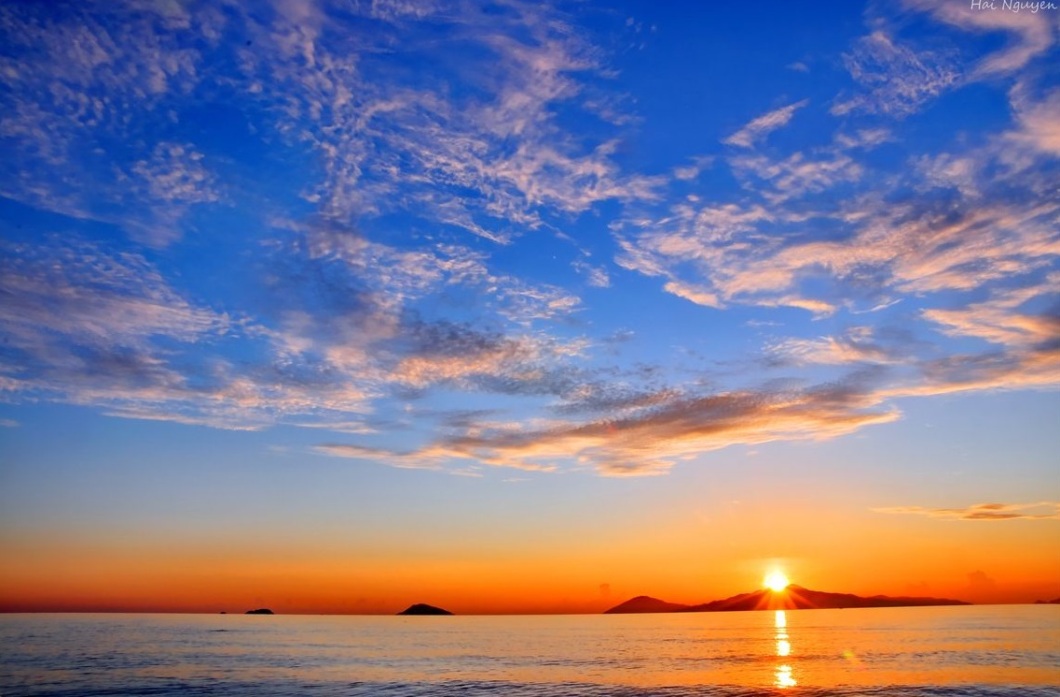 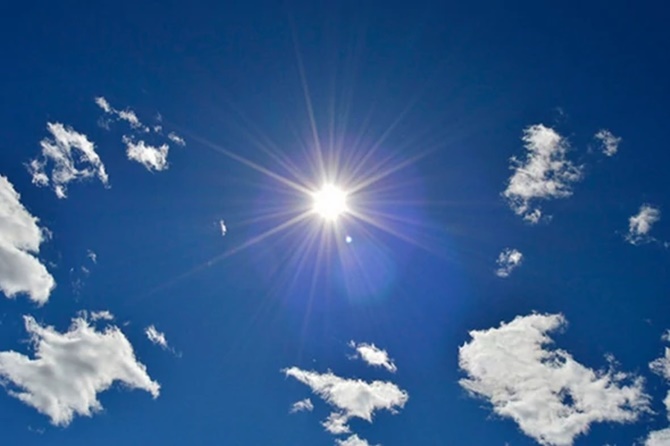 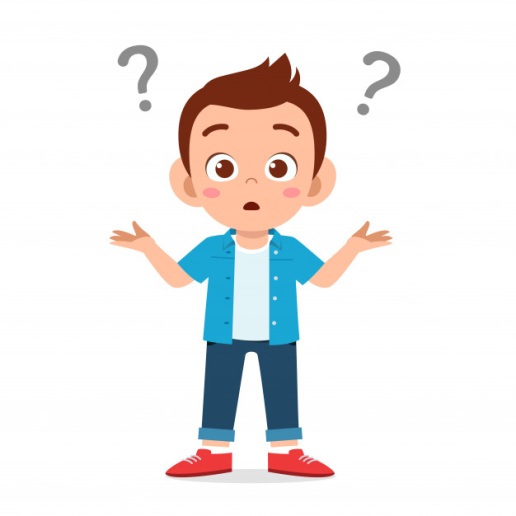 Vật nào đã chiếu sáng Trái đất giúp 
ban ngày chúng ta nhìn rõ mọi vật?
Con người đã sử dụng ánh sáng và sức nóng của mặt trời để làm gì?
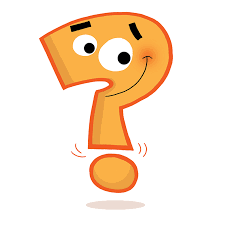 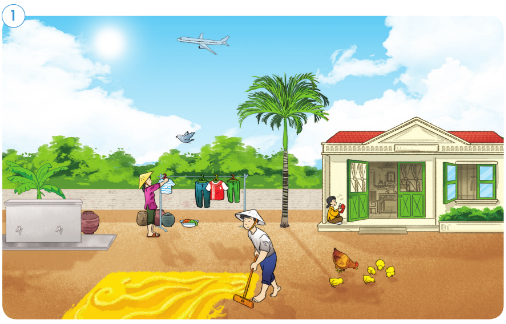 Bầu trời ban đêm
Hoạt động 2: Tìm hiểu về bầu trời ban đêm
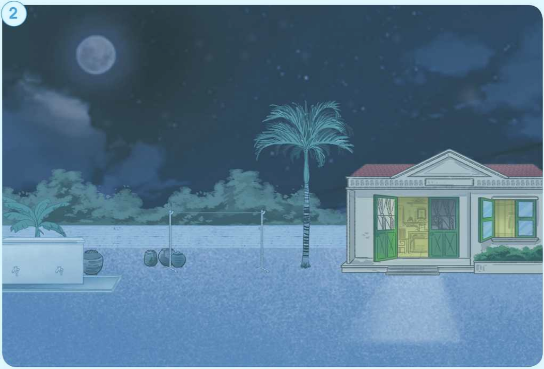 Vào ban đêm em nhìn thấy gì trên bầu trời?
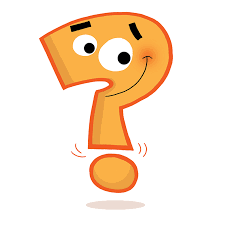 Ban đêm cần làm gì để nhìn thấy các vật xung quanh?
So sánh bầu trời ở hình 1 với bầu trời ở hình 2.
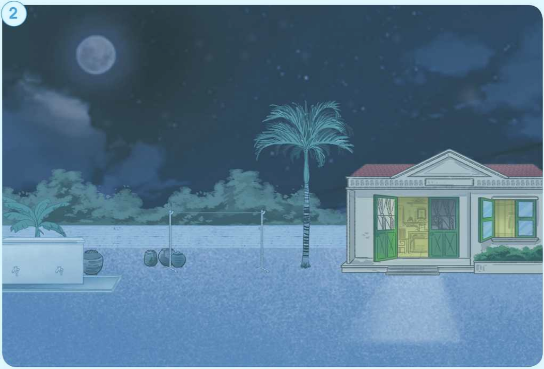 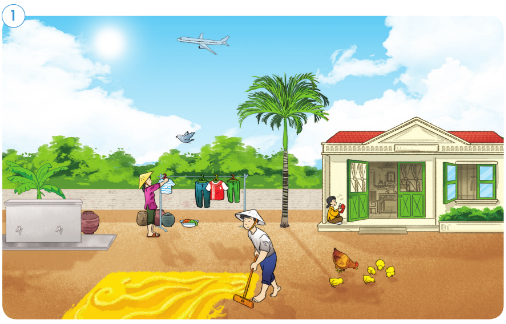 Hoạt động 3: Thảo luận về bầu trời đêm vào các ngày khác nhau
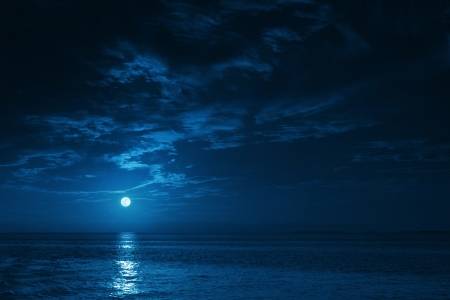 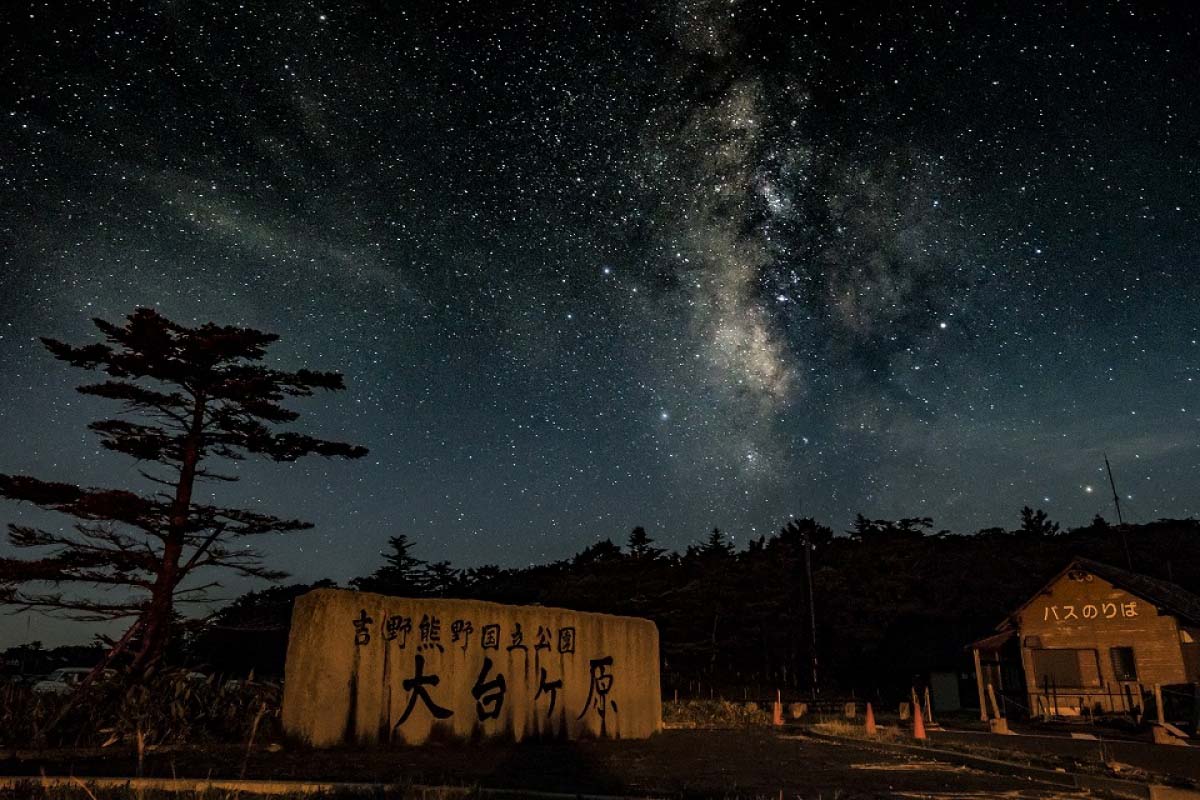 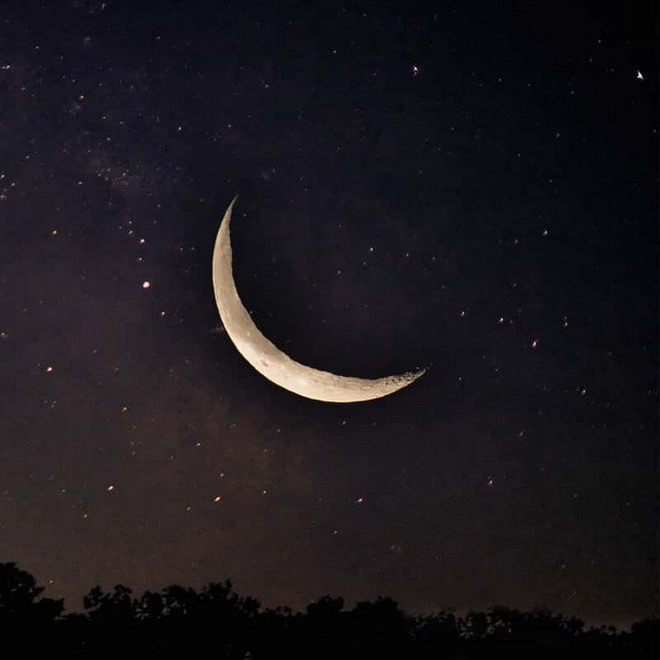 Hoạt động 4: Hát những bài hát về mặt trời, mặt trăng hoặc các vì sao